Exercise [INSERT NAME]
Heatwave Discussion Exercise
[Insert Date Month Year]
[Insert Presenter Name]
[Insert Presenter Title]
An exercise to evaluate the arrangements for responding to a heatwave
Acknowledgementof Country
I acknowledge the Traditional Custodians of the lands that we are meeting here today. I pay my respects to Elders past, present and emerging and celebrate the diversity of Aboriginal peoples and their ongoing cultures and connections to the lands and waters of NSW. 
I also acknowledge and pay my respects to our Aboriginal and Torres Strait Islander people/colleagues joining us today.
2
Briefing and introduction
Agenda
Exercise purpose
Expectations and objectives
Context (including outline of EM arrangements if required)
Scenario
General idea (background)
Special ideas (issues to consider)
Review
Discoveries
What went well
What could be done differently
3
Housekeeping
Emergencies
Toilets
Mobile phones and other devices
Breaks and catering
4
Introductions
My name is … 
My day-to-day role is … 
My likely role in an emergency will be …
5
Evaluation process
The purpose of evaluation of the exercise is to assess if, and to what extent, the exercise met the aim and objectives of the exercise. 

Data and observations will be gathered during and after the exercise using the following tools:
Participant Feedback Form
After-Action Review Debrief Forms
Evaluator’s Observation Checklist
Upon completing the exercise, evaluators will return all completed data collection tools to the Exercise Evaluation Coordinator. The Coordinator will then compile and analyse the collected data and observations, documenting insights and lessons in the analysis tables within the Evaluation Plan.
The final exercise and evaluation reports are to be submitted to the Premier’s Department and will contribute to the annual State Lessons Analysis process.
6
Exercise Scenario
This is an exercise, not a forecast. 
The information on these slides is to illustrate the scenario and should not be used for decision-making. Any images are historical and may be from another place.
Aim and objectives
Aim: To evaluate LEMC / REMC arrangements for responding to a heatwave within the local or regional area, in order to assess the effectiveness, readiness, and suitability of LEMC / REMC and Emergency Operations Centre (EOC) response and recovery plans.
Objectives:

1- Ensure LEMC / REMC and EOC procedures are established for effective heatwave response.
2 - Assess the scope and effectiveness of heatwave procedures to handle diverse scenarios.
3 - Confirm that all relevant stakeholders are familiar with the heatwave response procedures.
4 - Identify gaps or weaknesses in LEMC / REMC and EOC procedures for heatwave scenarios.
5 - Verify alignment of LEMC / REMC and EOC procedures with the updated NSW State Heatwave Sub Plan.
6 - Identify training, skills, or capability gaps among LEMC / REMC and EOC members.
7 - Identify resource and logistical gaps within LEMC / REMC for heatwave response readiness.
8
Background
Time: Tuesday 10 December
It is mid-December in New South Wales (NSW). The region has experienced prolonged, above-average temperatures since late spring, with no significant rainfall and drought-like conditions persisting since late winter. The Bureau of Meteorology (BOM) recently reported critically low rainfall in October and November for the region, declaring a "seriously deficient" status for these months.

Local healthcare services are under strain. Public health authorities report a rise in heat-related illnesses, with hospitals and clinics at capacity on several days and experiencing frequent surges in patients. NSW Ambulance has had to redirect crews from other Zones to handle an increased call volume, primarily due to heat impacts on vulnerable groups, particularly the elderly. The NSW Rural Fire Service has also noted heightened bushfire activity across the local area, exacerbated by the dry conditions and persistent high temperatures.
9
Background
Early weather forecasts on Thursday, 5 December, indicate that heatwave conditions may develop across large parts of the region starting mid-next week, persisting for several days. 

Preliminary projections suggest that temperatures could exceed 42°C for consecutive days, with little to no relief during the nights. 

NSW Ambulance is mobilising in anticipation of an official warning, preparing for significant strain on health and ambulance services statewide.
10
Background
Compounding this situation, a local music festival is scheduled for Saturday, 14 December, in a central town within the Emergency Management Committee's area. 

The event, which has been planned for 18 months, is a major economic driver for the region and is expected to attract 3,000–5,000 attendees from NSW and interstate. 

Its emergency plan, pre-approved by the LEMC and REMC, includes on-site support from a private first aid provider for minor medical issues, while severe cases will require transport by NSW Ambulance to nearby medical facilities.
11
Special Idea One
Tuesday 10 December
The Bureau of Meteorology (BOM) issues an official Heatwave Warning for severe heatwave conditions forecasted from Friday, 13 December, to Monday, 16 December. 
The warning encompasses most of the state, including your Emergency Management Committee area. Temperatures are projected to reach 43°C daily throughout the warning period, with overnight lows not expected to drop below 25°C.
12
Special Idea One
What steps should the LEMC/REMC take to ensure clear and timely public messaging about the heatwave warning, particularly for vulnerable groups and at-risk communities?

How can the LEMC/REMC work with functional areas and supporting agencies to ensure coordinated preparations for the anticipated impacts of consecutive days of extreme heat?

What key resources and logistical considerations should be addressed now to ensure adequate support during the heatwave, including medical, water supply, and cooling facilities?

What actions can be taken to encourage community preparedness ahead of the heatwave, particularly for high-risk groups such as the elderly, people with disabilities, and outdoor workers?

What steps should the designated combat agency take to prepare for the forecasted heatwave, and how can the LEMC/REMC support these preparations to ensure an effective response?
13
Inject
Wednesday 11 December - Midday
State Emergency Operations Centre (SEOC) has been advised by Energy & Utility Services Functional Area Coordinator (EUSFAC) that the Australian Energy Market Operator (AEMO) intends to implement load shedding from 1400 hours on Friday 13th Dec. The State Emergency Operations Controller (SEOCON) has requested information from the REOCON/LEOCONs/REMCs regarding areas with sensitive facilities that should be protected from outages
Suggested Trigger Questions
How would the LEMC/REMC coordinate their response to the SEOCON's request for information regarding sensitive facilities?

What processes would you use to identify and prioritise sensitive facilities within your area?

What key considerations should be addressed when evaluating the community impact of load shedding, and what implications does the LEMC/REMC need to consider in relation to public messaging?
Injects have been placed throughout the exercise.

Facilitator can choose to amend the placement of injects or remove based on the exercise and participants.

Delete this box before exercise
14
Inject
Thursday 12 December - Afternoon
Reports begin to emerge that supermarkets across the region have run out of bottled water as residents engage in panic buying. Concerns are raised that some residents and community groups may face shortages of drinking water during the upcoming heatwave.
Suggested Trigger Questions
What actions can the LEMC/REMC take to address potential drinking water shortages, particularly for vulnerable community groups, and how can they coordinate with local suppliers and agencies to mitigate the impact of panic buying?
15
Morning tea
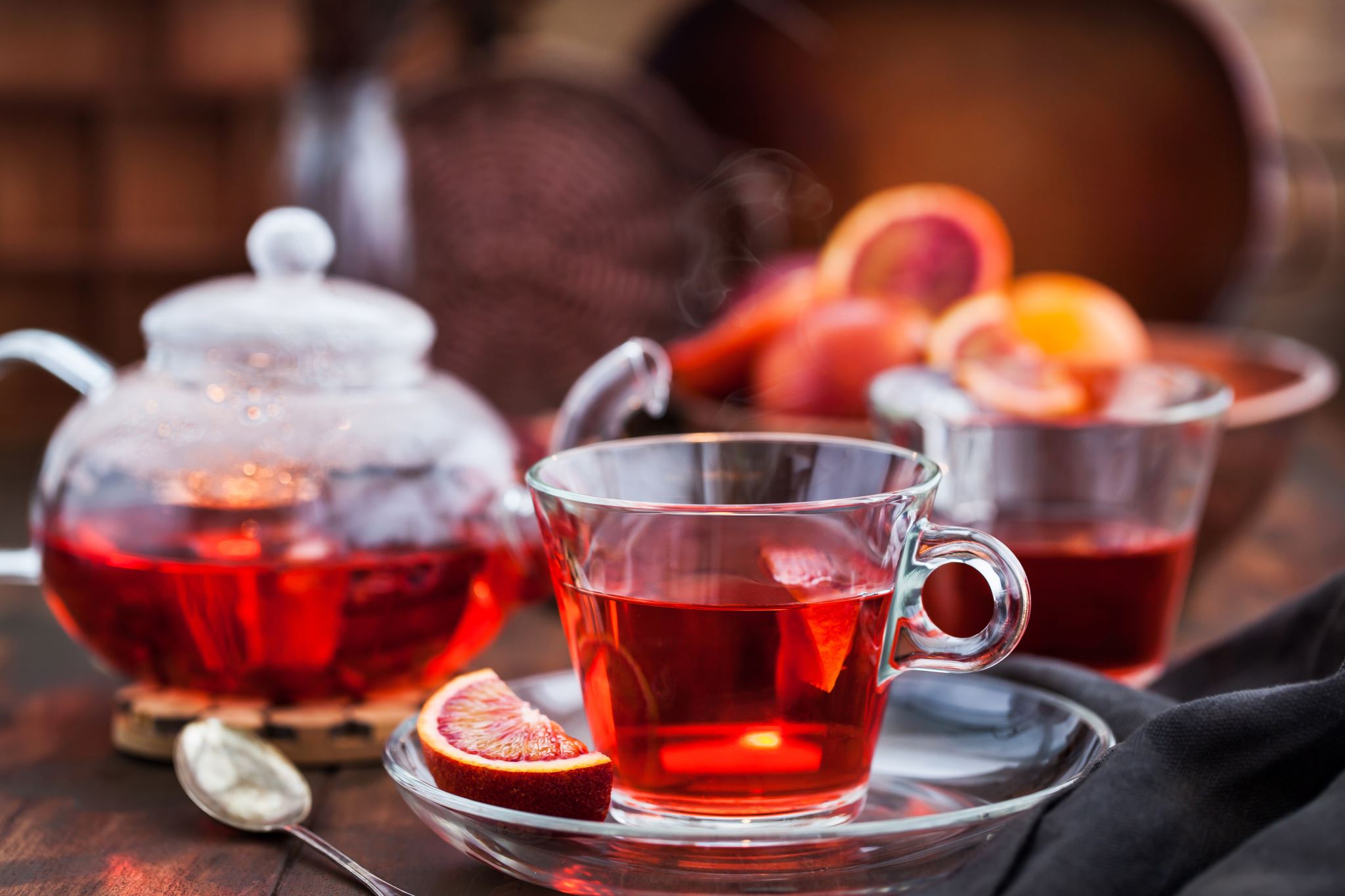 16
Special Idea Two
Friday 13 December
By early afternoon, local hospitals report a surge in presentations for heat-related illnesses, with many facilities in your region exceeding 90% capacity. NSW Ambulance confirms that local units are stretched near their limits, managing a high volume of priority cases. Additional ambulance crews have been redirected from other areas to assist, but wait times for non-urgent cases are significantly increasing.
17
Special Idea Two
What role can the LEMC/REMC play in supporting local hospitals and NSW Ambulance to manage the surge in heat-related illnesses and alleviate pressure on their resources?

How can the LEMC/REMC coordinate with functional areas and supporting agencies to facilitate the deployment of additional resources, such as cooling shelters or medical support teams, to ease the strain on healthcare services?

What public messaging strategies can the LEMC/REMC implement to help reduce non-urgent presentations to hospitals and ambulance services during the peak of the heatwave?

How can the LEMC/REMC identify and address emerging risks in real-time to prevent further escalation of the strain on local healthcare and emergency services?
18
Inject
Friday 13 December - Afternoon
A large disability group home in the area experiences a power outage after an excavator damages a main power line nearby. An urgent triple-zero call is received from a support worker at the group home, reporting that eight non-ambulant residents with physical disabilities are showing signs of heat illness.

Suggested Trigger Questions
What immediate actions can the LEMC/REMC take to support the combat agency in responding to the critical situation at the disability group home, and how can they ensure the welfare of residents during the ongoing power outage?
19
Inject
Friday 13 December - Afternoon 
The first load shedding event starts affecting areas at 14:30 , with approximately 4,000 homes, businesses and schools without power.

Suggested Trigger Questions
What considerations should the LEMC/REMC address in response to the first load-shedding event, particularly regarding the immediate needs of affected homes, businesses, and vulnerable facilities, as well as potential cascading impacts on critical services and vulnerable populations?
20
Special Idea Three
Saturday 14 December
The music festival begins on Saturday morning, with event organisers actively promoting heat awareness messages and implementing measures to keep the crowds cool. Early in the day, a temporary drinking water shortage arises, exacerbated by the bottled water shortage and the depletion of drinking water tanks used to operate sprinklers for the crowd. 
Despite this setback, the event initially runs smoothly. However, as the day progresses, the number of attendees presenting to first aid for heat-related conditions steadily increases. By early afternoon, while the onsite first aid team is still managing, the onsite Ambulance Liaison identifies a growing risk that resources could become overwhelmed if conditions worsen.
21
Special Idea Three
What actions can the LEMC/REMC take to support the event organisers and first aid teams in addressing the growing demand for medical resources and drinking water, particularly if conditions escalate further?

How should the LEMC/REMC work with the combat agency to prioritize resource allocation for the festival attendees, particularly in light of hospitals nearing capacity and ambulance services being heavily strained?
22
Inject
Saturday 14 December - Evening
The Ambulance Liaison Officer at the music festival formally notifies the Ambulance Duty Operations Manager that the onsite first aid provider has reached capacity. In the last 30 minutes, they have been inundated with patients, and at least nine critically dehydrated and heat-affected individuals now require urgent hospital transport.
Suggested Trigger Questions
How can the LEMC/REMC assist in coordinating additional resources or alternative transport options to manage the critically heat-affected patients, given the strain on ambulance services and hospitals?
23
Inject
Saturday 14 December - Evening (Late)
As festival attendees begin leaving town, a major motor vehicle accident (MVA) on one of the main highways results in a complete road closure. Traffic quickly builds, and despite the late hour, there are growing concerns for the welfare of stranded motorists enduring the hot conditions in their vehicles.
Suggested Trigger Questions
What immediate steps should the LEMC/REMC take to address the welfare of stranded motorists and mitigate risks associated with prolonged exposure to heat while traffic remains gridlocked?
24
Special Idea Four
Tuesday 17 December
In the aftermath of the heatwave, the LEMC receives extensive feedback indicating that many locals and visitors felt unprepared for the severity of the event. Numerous reports highlight a lack of awareness regarding practical steps to prepare for prolonged extreme heat exposure. 
Community members are calling for enhanced public education initiatives, particularly targeting non-local attendees of large events, to improve readiness and reduce impacts during future heatwave conditions.
25
Special Idea Four
What steps can the LEMC/REMC take to develop and implement a community engagement campaign that raises awareness of heatwave preparedness, particularly for vulnerable groups and non-local attendees of large events?

How can the LEMC/REMC effectively capture and document insights from this heatwave to inform future emergency planning and improve the community's resilience to extreme heat events?

What practical measures should the LEMC/REMC prioritise to address the gaps identified during this heatwave, and how can they ensure these actions are integrated into future planning and response frameworks?
26
Inject
Sunday 15 December - Morning
Police and local council receive reports of significant damage to a major road leading out of town, likely caused by the combined effects of extreme heat and heavy festival traffic. Sections of the road have softened, resulting in tyre and undercarriage damage to multiple vehicles. Concerns are raised that other major roads in the area may sustain similar damage.
Suggested Trigger Questions
What strategies should the LEMC/REMC implement to coordinate and prioritise damage assessments across a wide area, ensuring timely identification of critical infrastructure issues and planning for repairs or mitigations?
27
Review
Please complete the feedback sheet
In your group, please identify:
Three things you discovered or surprised you
Three things that work well
Three things you would do differently
Any questions you want answered before you leave
28